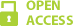 Patients with solid tumor cancers (cancer of internal organs) have increased risk of fungal infections that can spread in the body through the blood. Infection with Candida species, known as invasive candidiasis (IC) (Candida invades the body in places normally free from germs) or candidemia (Candida infection in the blood), can cause severe illness and/or death. Anidulafungin is an antifungal drug recommended to treat IC/candidemia. This post hoc analysis looked at how effective and safe anidulafungin was in adult patients with IC/candidemia with ‘recent’ or ‘past’ history of solid tumors. The analysis included patients diagnosed with cancer less than 6 months before (recent history) or more than 6 months before (past history) they first received anidulafungin. Patients received anidulafungin by injection (intravenously [IV]) into the veins and, for continued treatment, were able to take a different antifungal drug orally. Of 539 patients from six studies, 139 had confirmed IC/candidemia and a history of solid tumors. Approximately 7 out of 10 (72%) patients were cured or no longer had signs of Candida infection at the end of IV anidulafungin treatment. Results were similar in patients with past or recent diagnosis of solid tumors. Treatment side effects reported in approximately 8 out of 10 (82%) patients were mild-to-moderate in severity. This analysis suggests anidulafungin was well tolerated and effective at treating IC/candidemia in patients with solid tumors, whether diagnosed recently or in the past.
This plain language summary represents the opinions of the authors. For a full list of declarations, including funding and author disclosure statements, please see the full text online. © The authors, CC-BY-NC [2021].
De Rosa et al. Invasive Candidiasis in Patients with Solid Tumors Treated with Anidulafungin: A Post Hoc Analysis of Efficacy and Safety of Six Pooled Studies. Clin Drug Investig. 2021. https://doi.org/10.1007/s40261-021-01024-7.